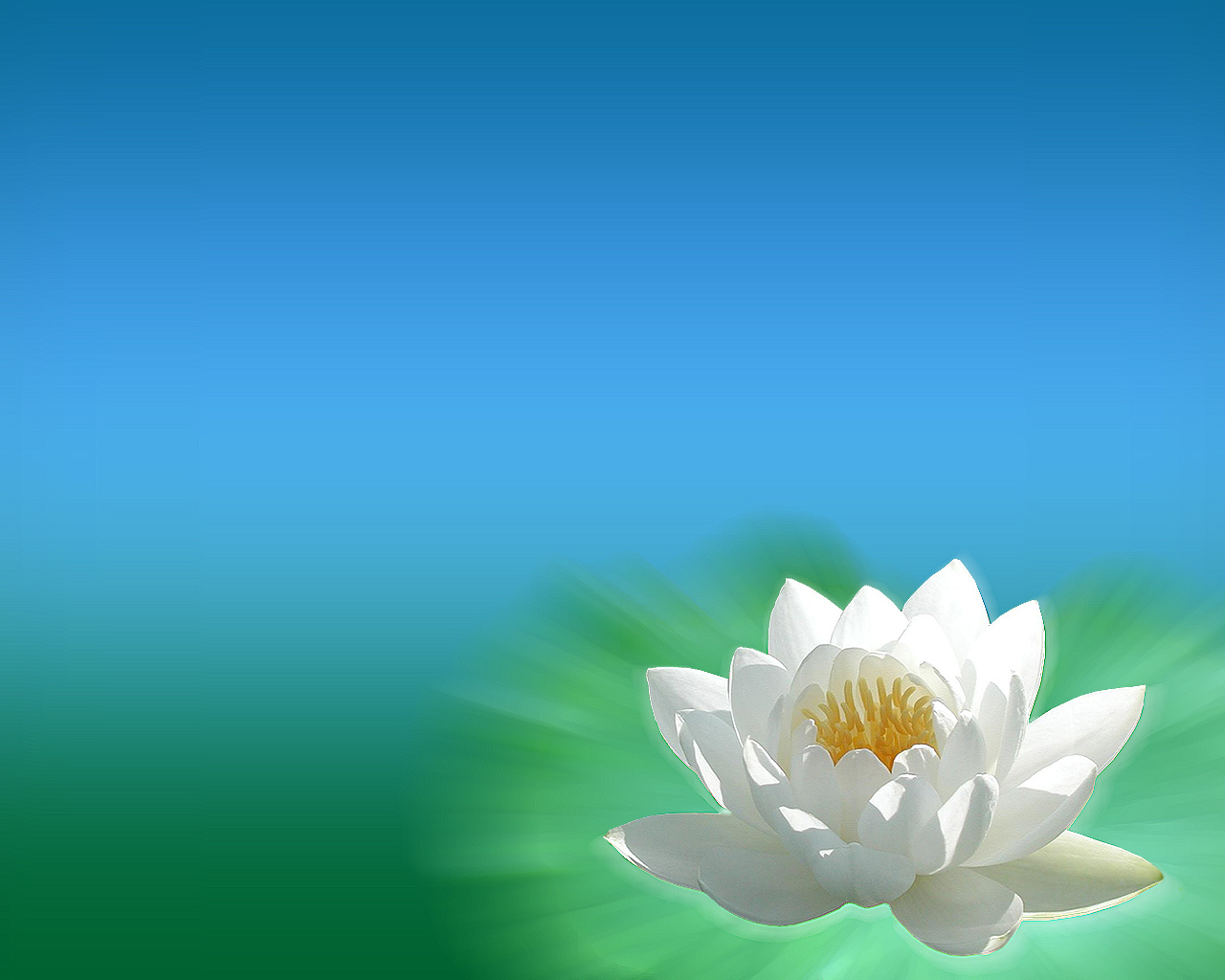 Проект «Лето и мы»
Автор: Тихомирова С.В.
                         ГБДОУ №47
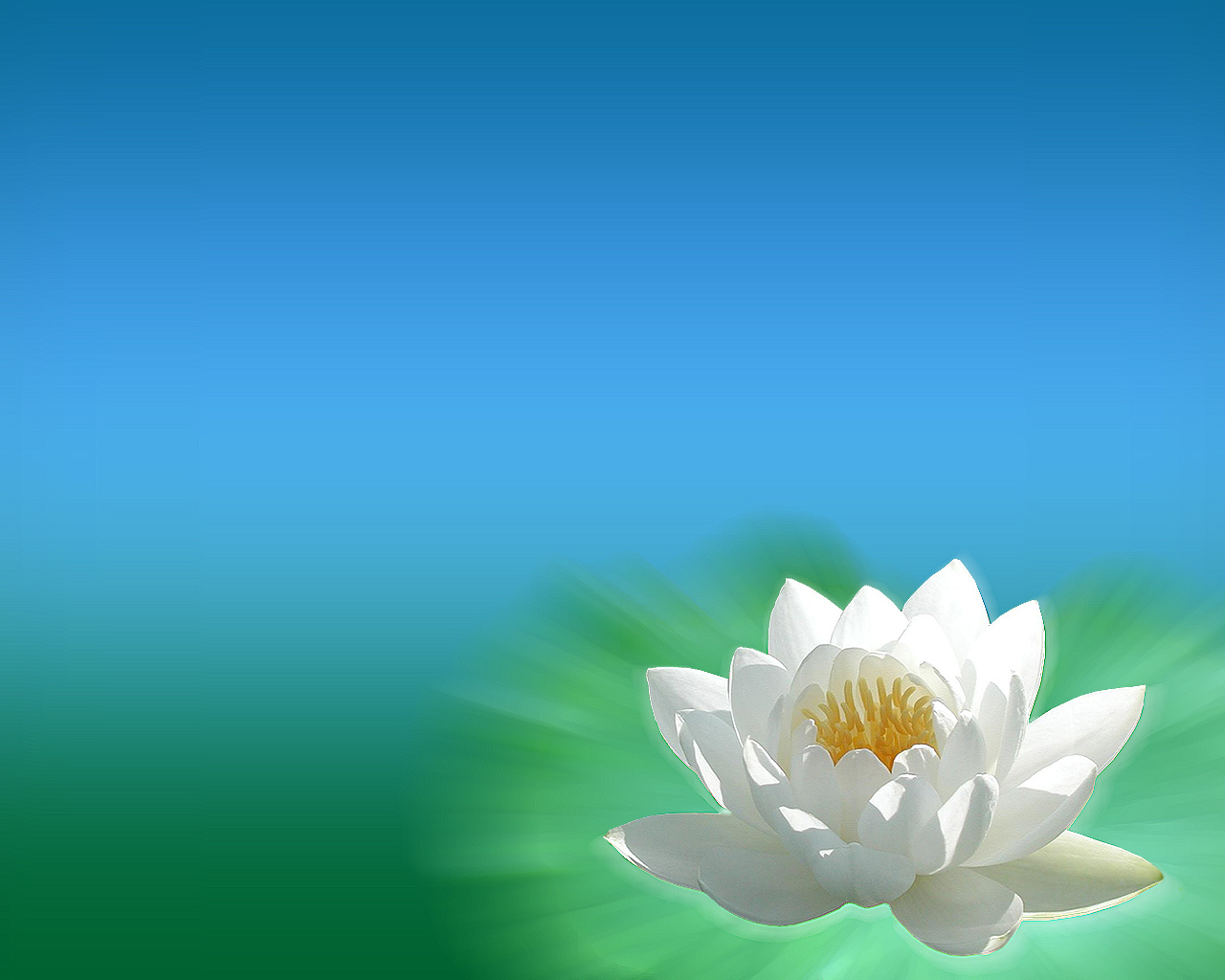 Актуальность
Лето – благоприятное время для решения многих задач в том числе и вопросов безопасности 
Детский сад работает  весь летне- оздоровительный сезон
На время летнего сезона приходят дети из других садов
Большую часть времени дети проводят на улице
Дети выезжают с родителями на природу, на дачу
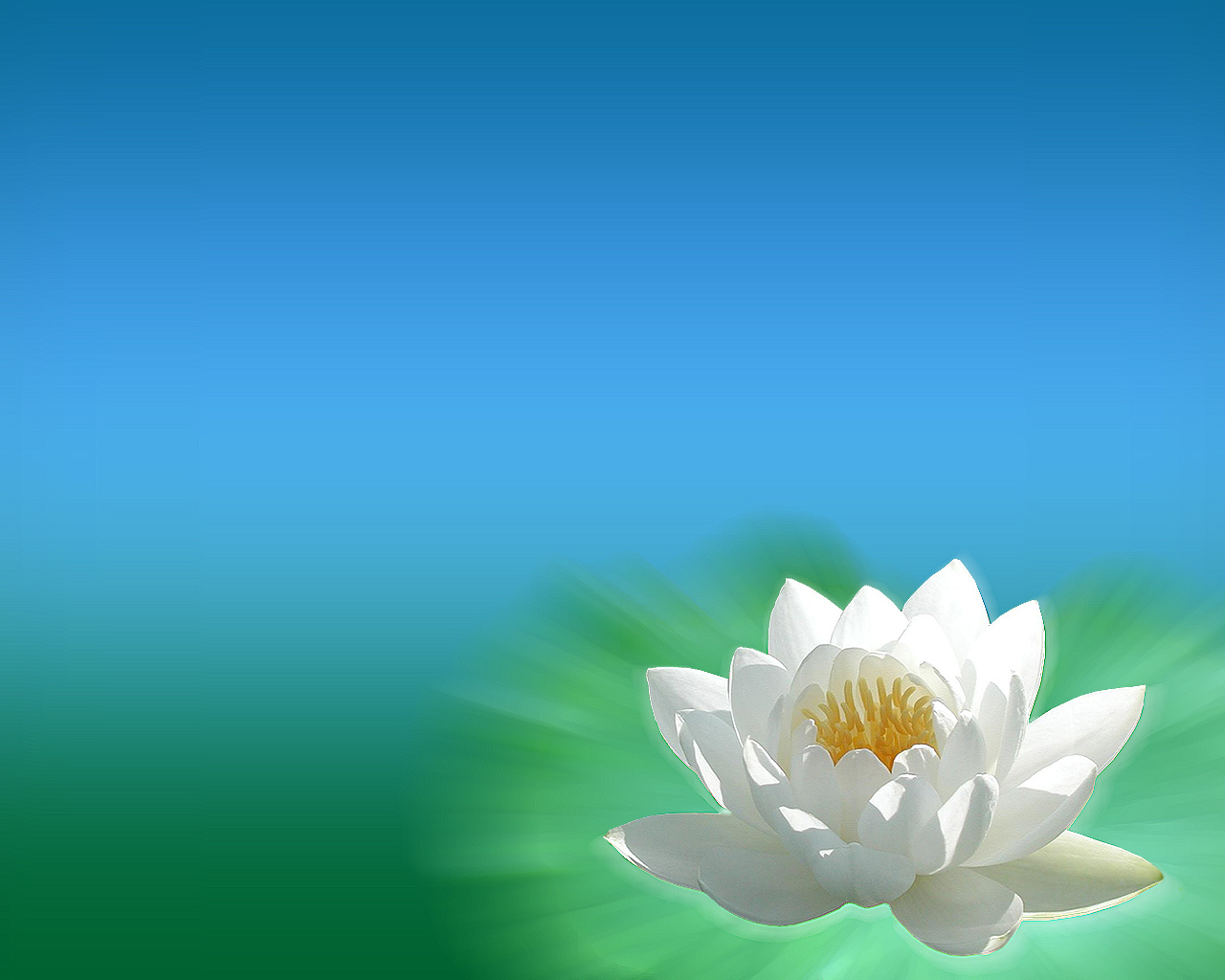 Информационная карта проекта
Проект:    Лето и мы
Продолжительность:    3 недели
Тип проекта:   познавательно- творческий
Участники:  дети старшей и подготовительной группы. Родители воспитанников, педагоги ДОУ
Проблема:  :  Помочь детям понять и осознать, что лето это не только солнце, отдых ,радость. Если летом не соблюдать определенные правила поведения  в природе, может случиться беда.
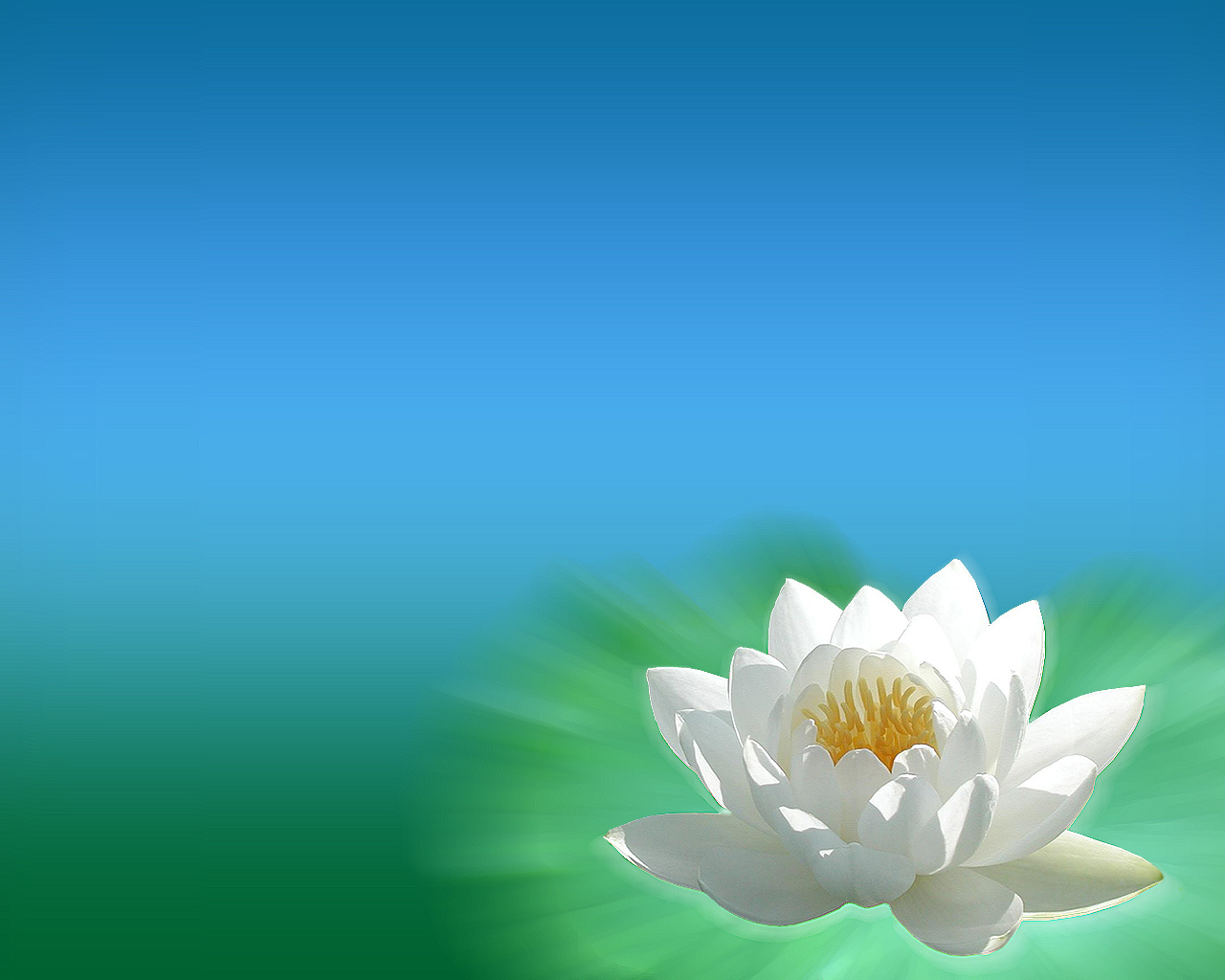 Цель:: развивать основы экологической культуры и основ безопасности жизнедеятельности в условиях лета.
Задачи: 
для детей:
обобщить и систематизировать представления детей о живой и неживой природе( солнце, воздух, вода, растения, насекомые) через наблюдения в природе, опыты.
Закреплять у детей представления о правилах поведения в природе , об основах безопасности при общении с ее обитателями
Воспитывать гуманное  отношение к природе, показать значимость каждого человека в ее сохранности
Вызывать эмоциональное отношение к природе через чтение худ. литературы и музыку
Создание  пособия « Лето веселое и грустное»

                  Для педагогов
Способствовать использованию метода проекта в работе с детьми
          
 
        Для родителей
Организовать просветительскую работу с родителями о летнем отдыхе детей
Привлечение родителей к участию в проекте
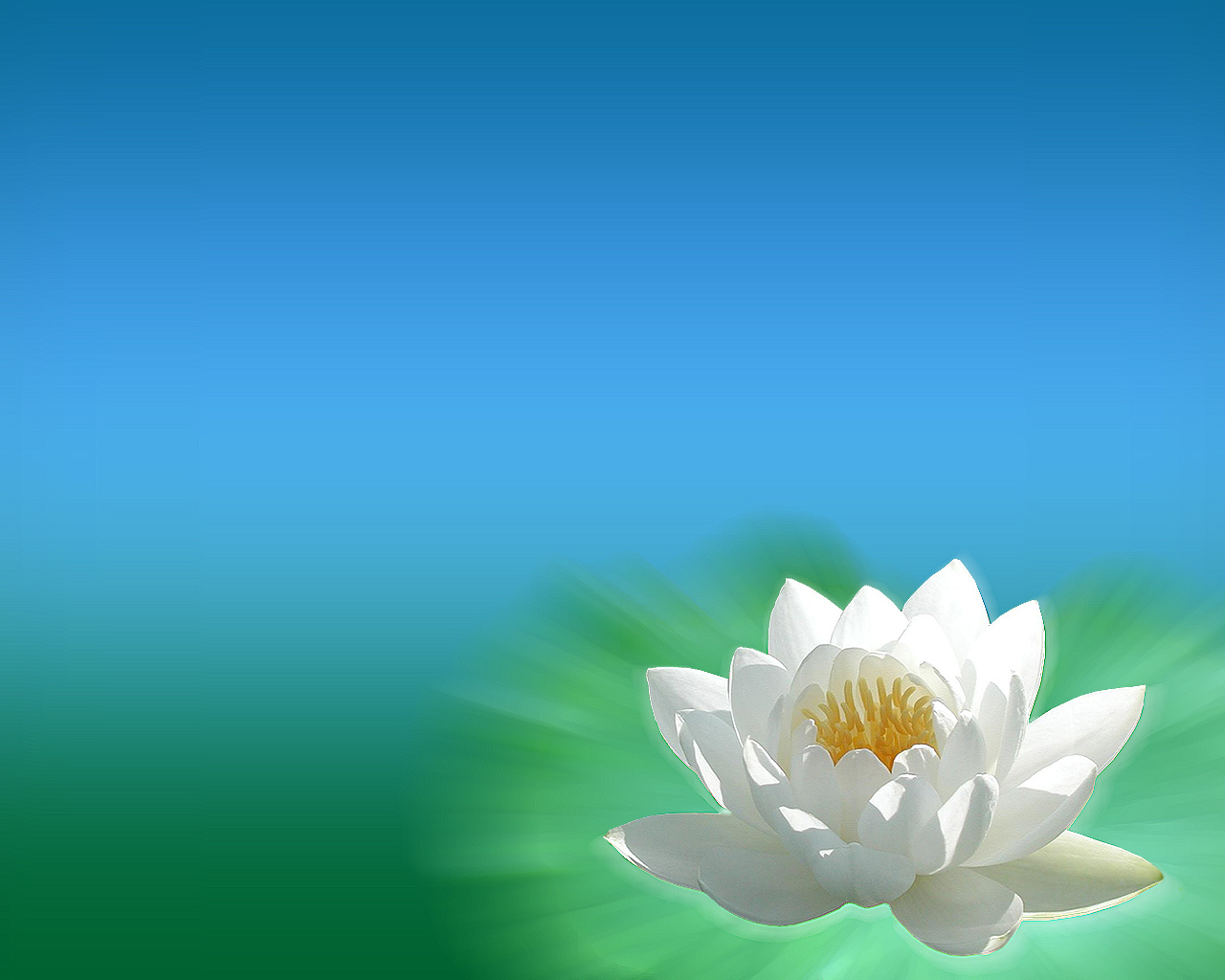 Продукты проекта
Для детей:Создание коллекции  «Насекомые»Изготовление пособия «Лето веселое и грустное» Альбом о правилах поведения в природе Для педагоговпрезентация проектаКТП  по заданной темесценарий праздника Для родителейматериалы консультации (Презентация)наглядная информация (Фото, выставки детского творчества, папки-передвижки)итоговое мероприятие:Летний досуг «Если с другом  вышел в путь»Презентация  пособия  «   Лето веселое и грустное»       изготовленное совместно детей и взрослых
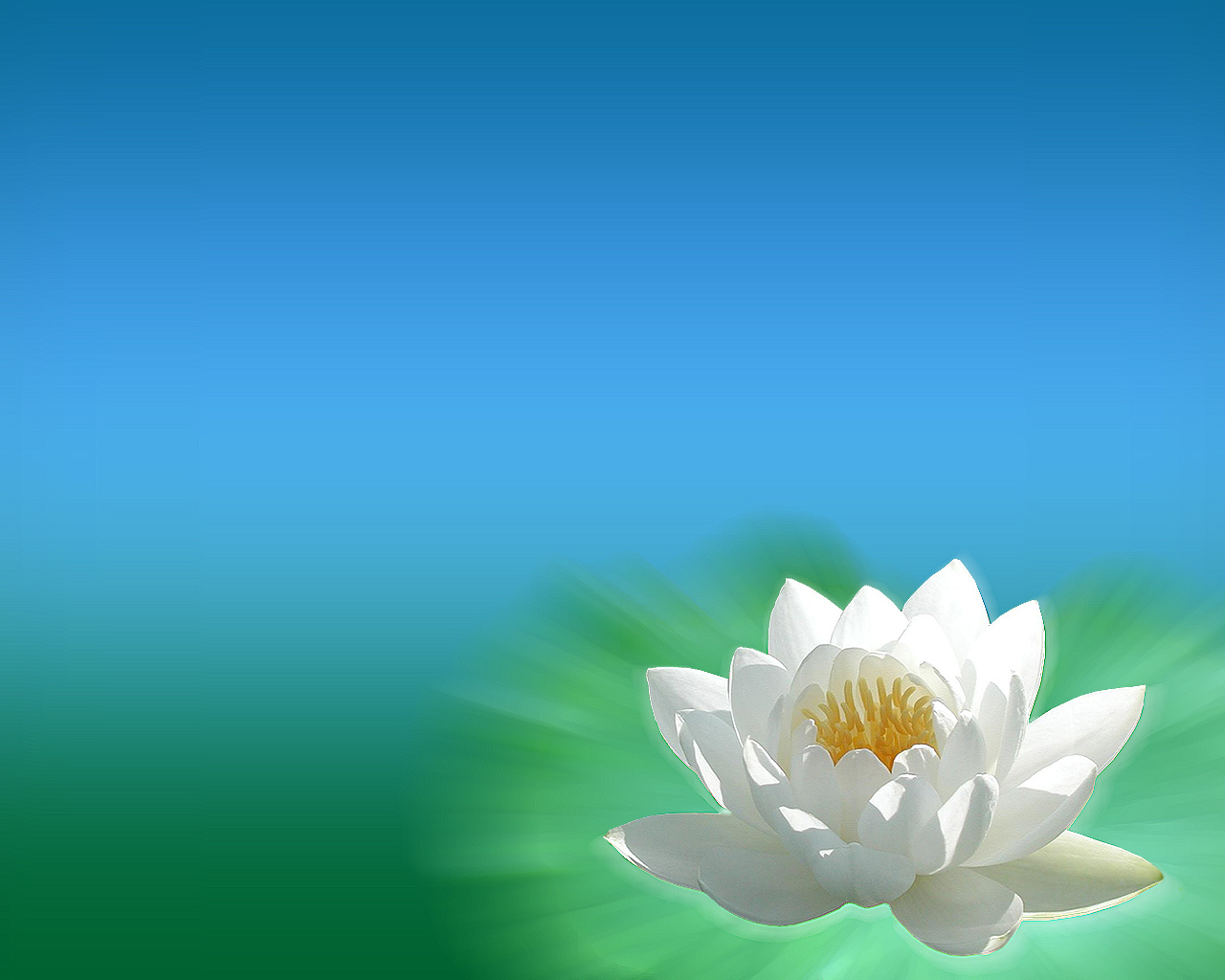 Этапы реализации проекта
Подготовительный(формулировка, планирование, прогнозирование результатов/продуктов проекта)Сбор и изучение материала по теме проекта (стихи, песни, иллюстрации, загадки)-подобрать и оформить выставку иллюстраций «Краски лета», «Насекомые», «Явления природы»«Ядовитые растения и грибы»- подобрать материал для обыгрывания ситуаций «Летние опасности»- подобрать материал для коллекции «Насекомые»- подготовить материал для опытов на воздухе-разработка сценария праздника
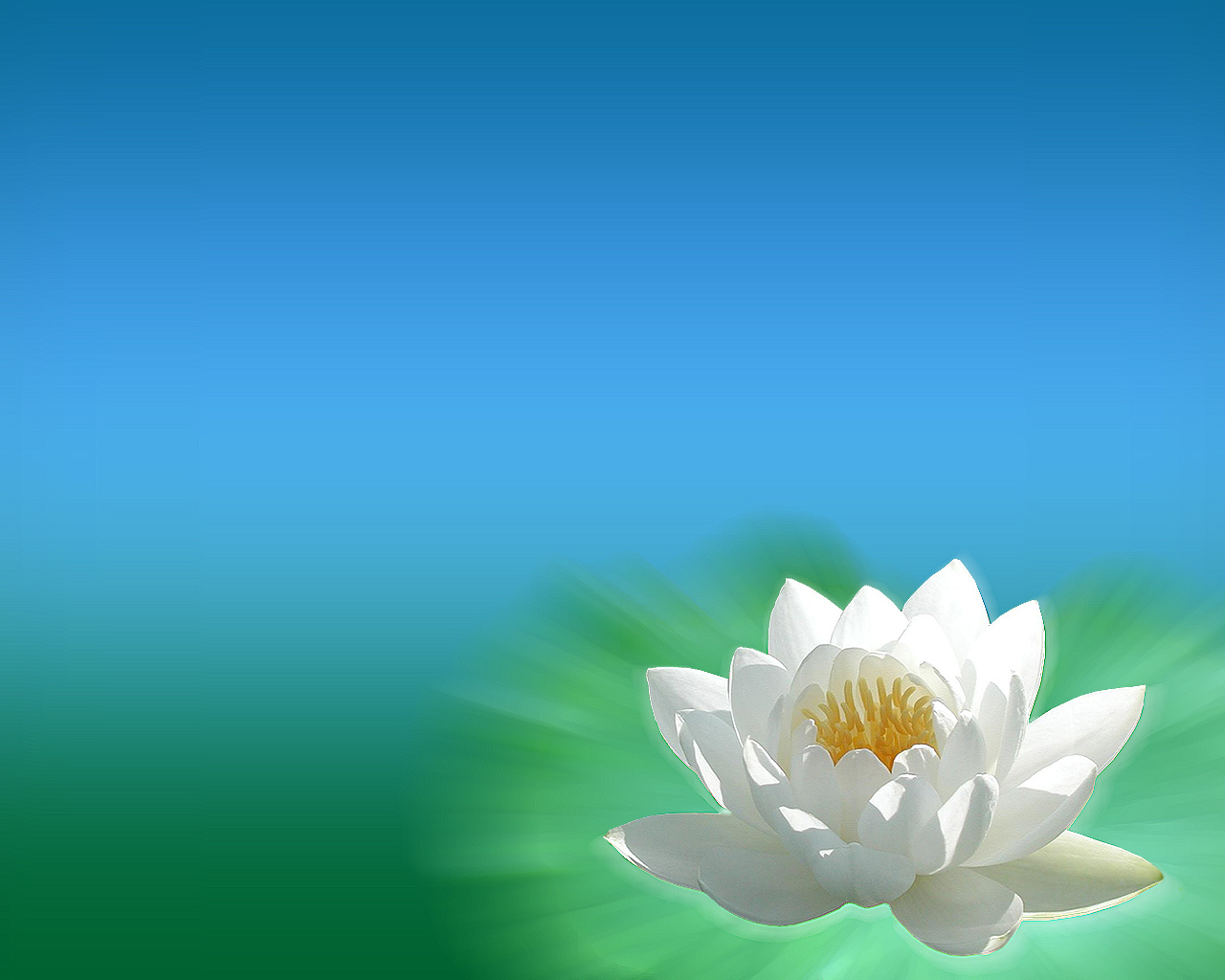 Этап реализации
Прочитать и обсудить стихи и песни о лете
- наблюдение в природе за насекомыми (оса, пчела, муравей и т. д.)
- свободная беседа: «Какой вред может нанести пчела, оса?»
- Творческое рассказывание «Летние развлечения»
- проведение опытов
- «Сколько воздуха в легких», «необычное рисование»  «Эффект радуги» 
- изготовление из бумаги «Цветы», «Птички» (Оригами)
- изготовление пособия «Лето веселое и грустное» (ОБЖ)
- рисование на тему «Лето красное прекрасное» (коллективная работа)
- разучивание п/и «Кто как двигается»
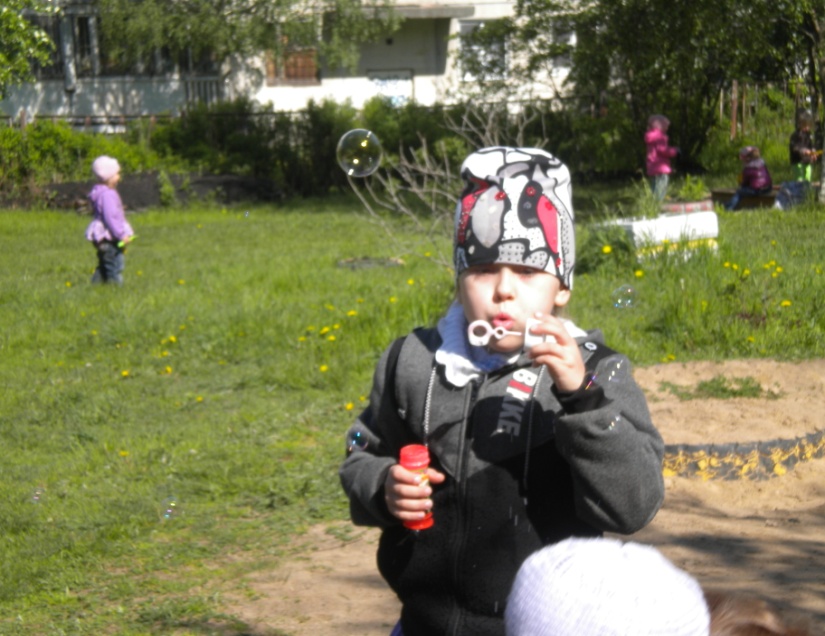 Завершающий этап
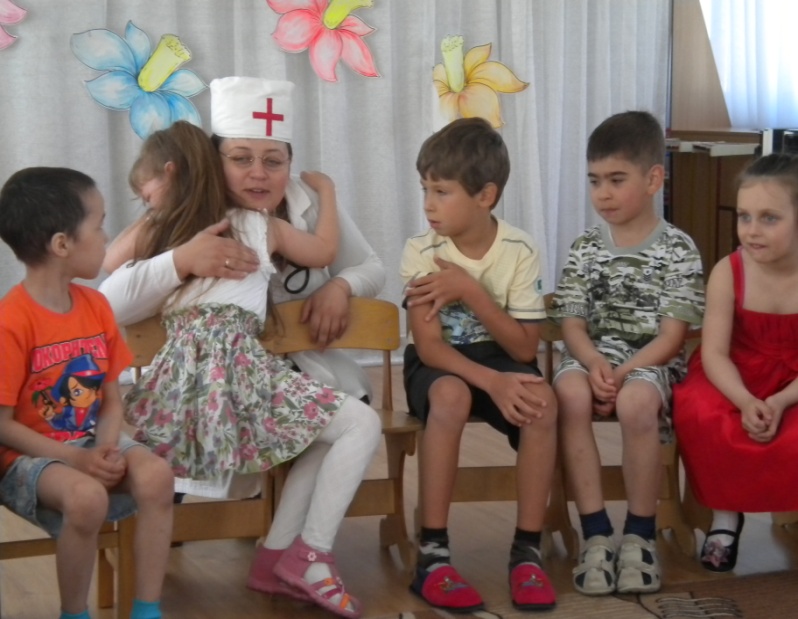 Презентация продуктов проекта, рефлексия- размышление над новым знанием или опытом)

Презентация пособия «Лето веселое и грустное»
Спортивно- музыкальный досуг
« Как мы друзей нашли»
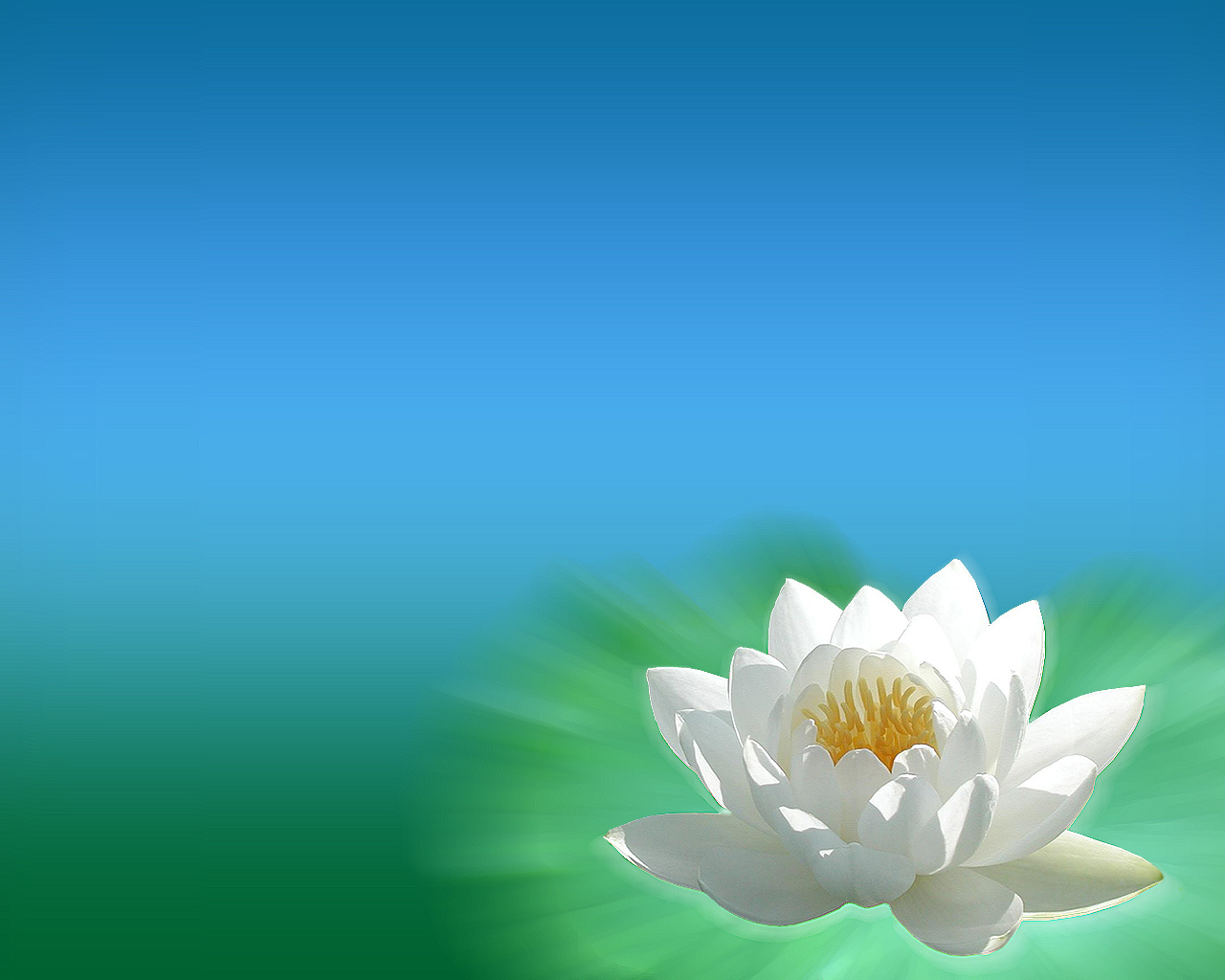 Мониторинг освоения детьми образовательной области «Безопасность» (в условиях лета)
Пособие «Лето веселое и грустное»После рассмотрения можно задавать детям следующие вопросы:Почему на одной картинке капелька улыбается, а на другой грустная?Назови правила поведения на воде?Почему на одной картинке пчелка улыбается , а на другой грустная?Чего нельзя делать при встрече с насекомыми?Почему ромашка улыбается, а ландыш грустный?какие опасности могут быть в лесу?Что нельзя есть из растений, чтобы не отравиться?Что нужно делать чтобы не перегреться на солнце? Можно проводить  игровые ситуации, беседы с использованием иллюстраций. Где изображены дети в конкретной  опасной ситуации. Обработка результатов обследования  должна проводиться путем оценки знаний правил безопасного поведения по следующим критериям:Объем, полнота знаний об источниках опасности, мерах предосторожности и действиях в опасных ситуацияхТочность и аргументированность суждений о способах безопасного поведения. На основе данных критериев выделяются три уровня усвоения детьми правил безопасного поведения.
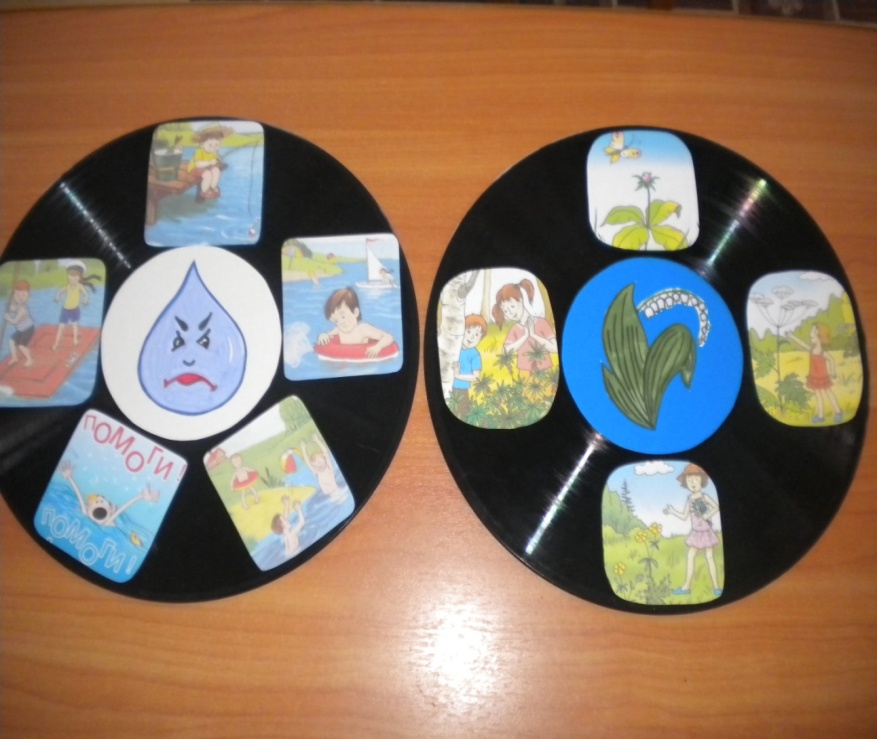 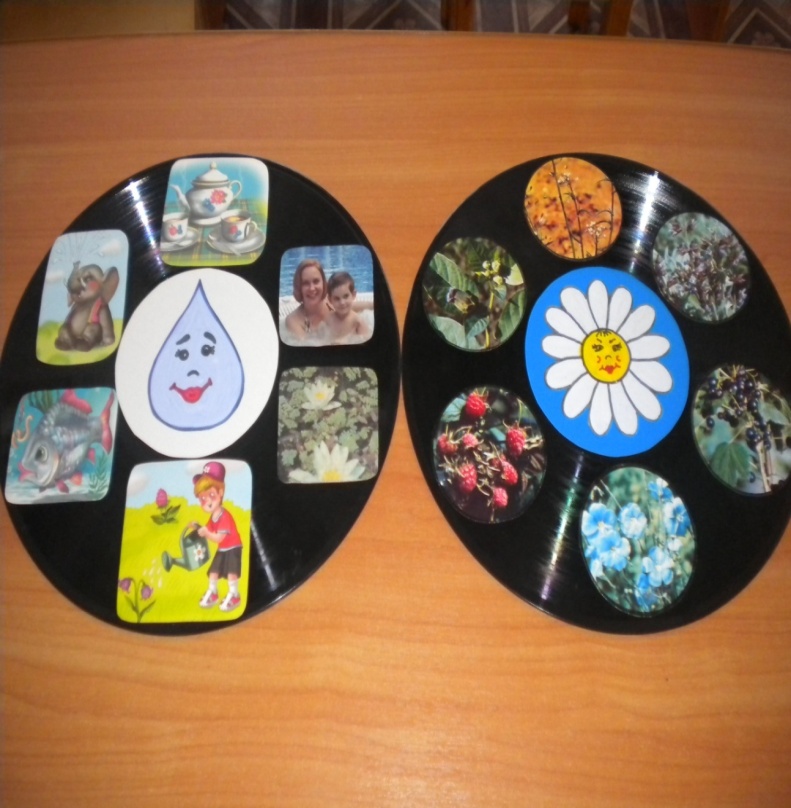 Пособие   «Лето веселое и грустное»
..
Коллекция насекомых.
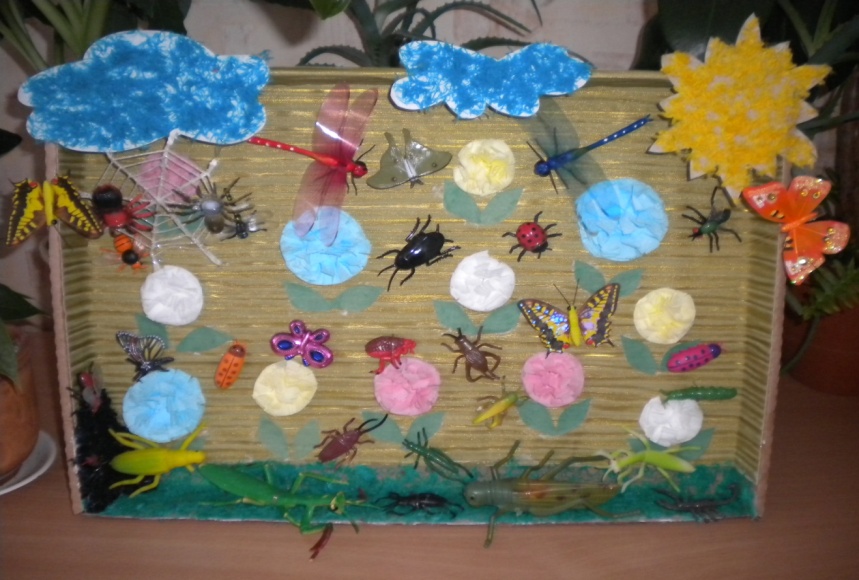 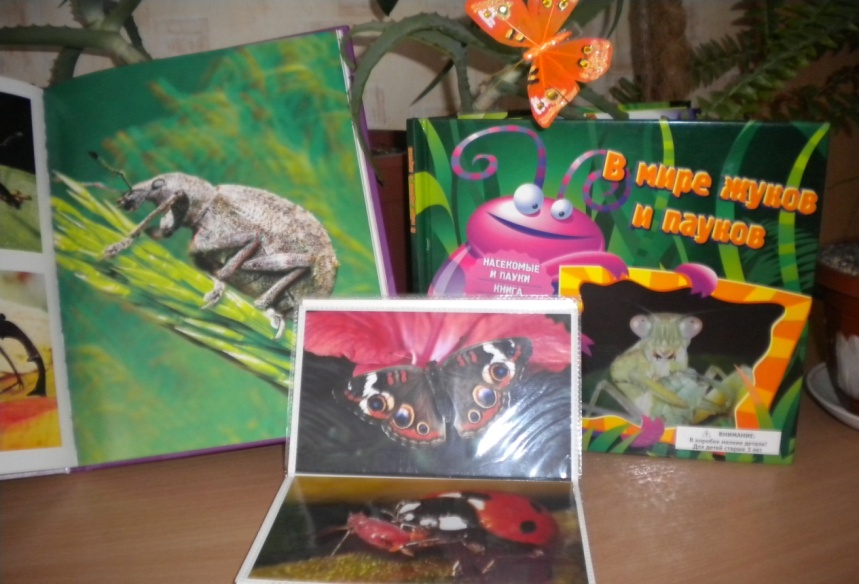 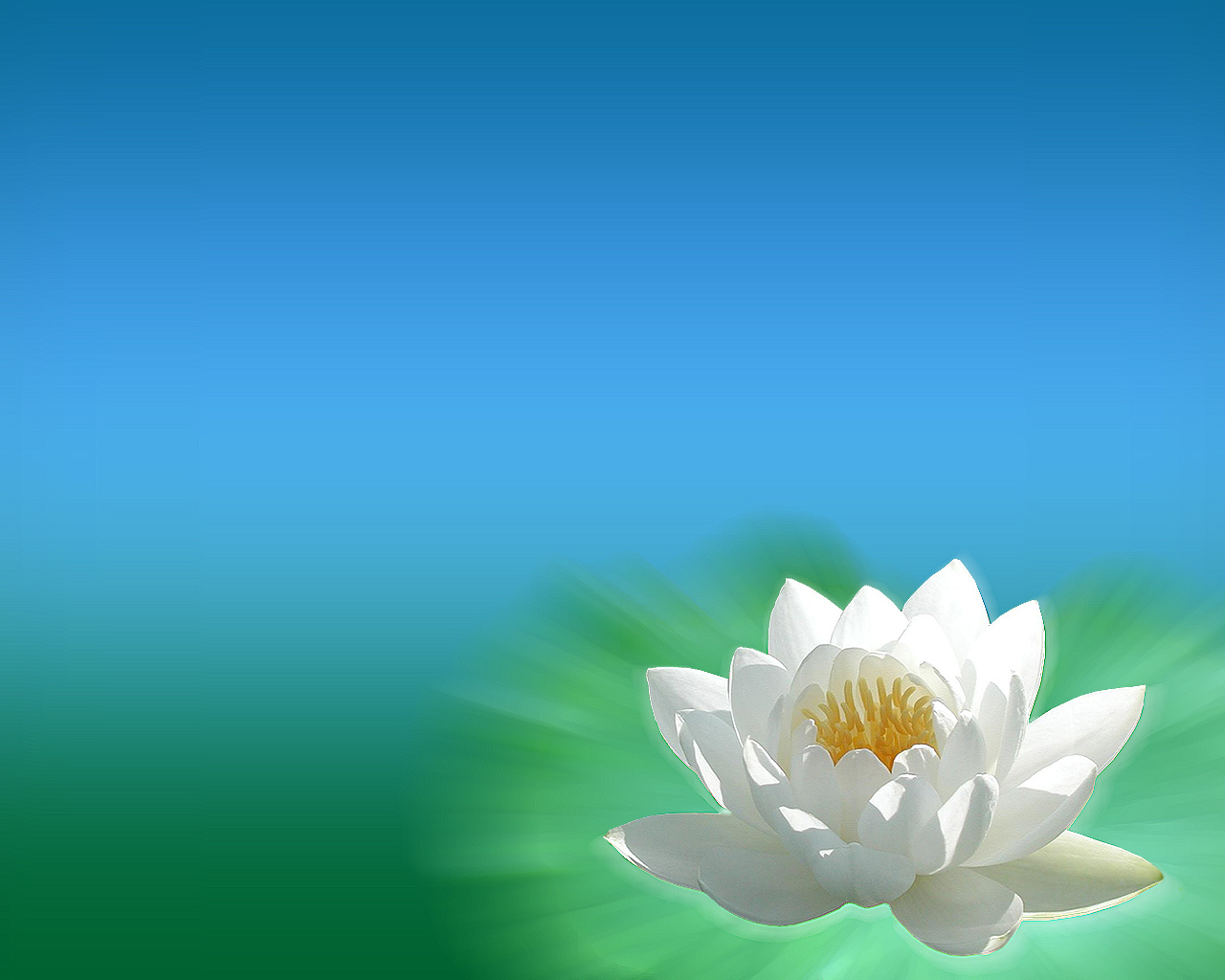 Перспектива
1. Изготовить вместе с детьми пособие на       остальные сезоны 2. разработать критерии  для проведения мониторинга
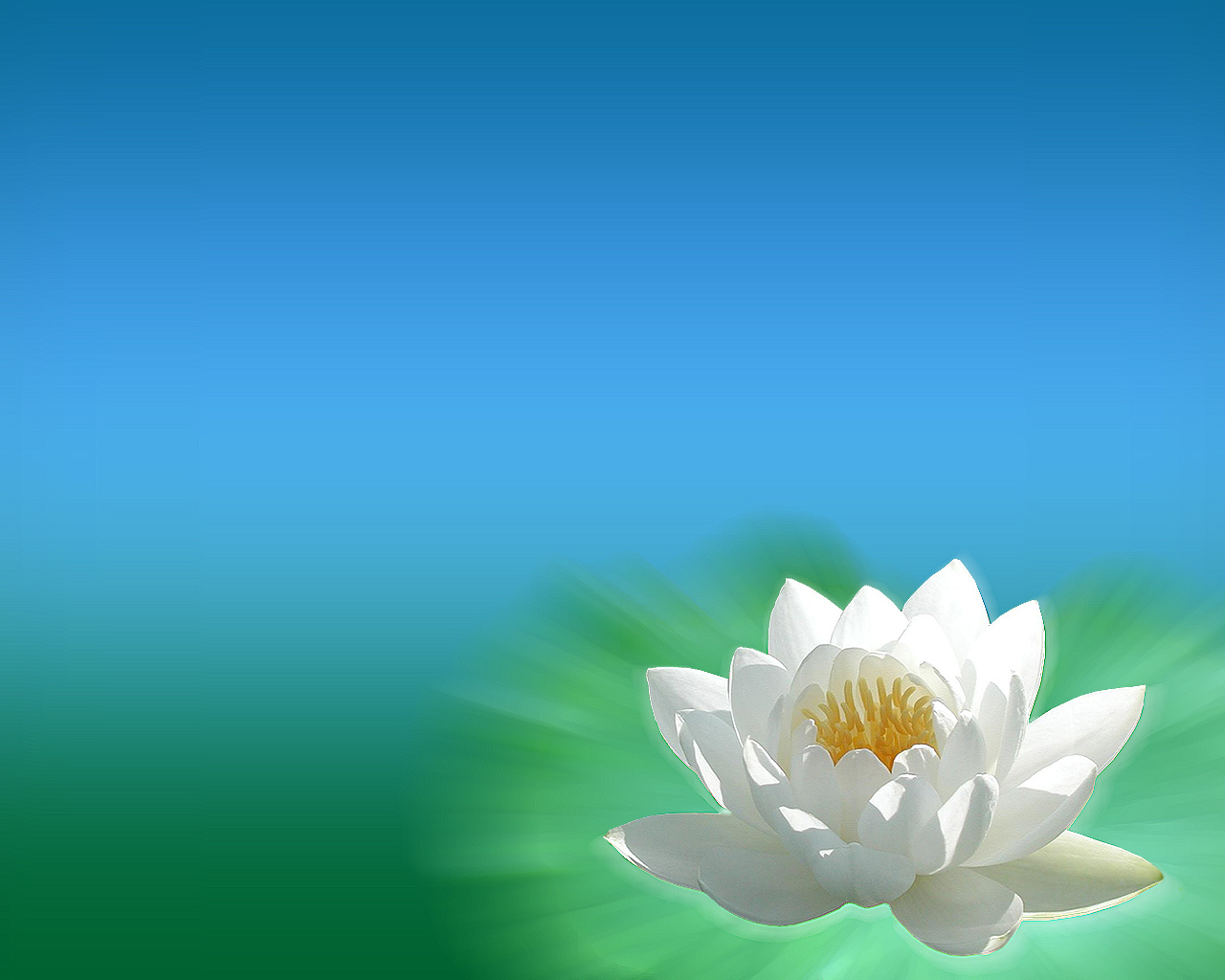 Спасибо за внимание